Figure 5. Characterisation of Tbr2+ IPC derived SP neurons for ChAT expression and various markers at P7 and P21. (A–D) ...
Cereb Cortex, Volume 25, Issue 10, October 2015, Pages 3290–3302, https://doi.org/10.1093/cercor/bhu125
The content of this slide may be subject to copyright: please see the slide notes for details.
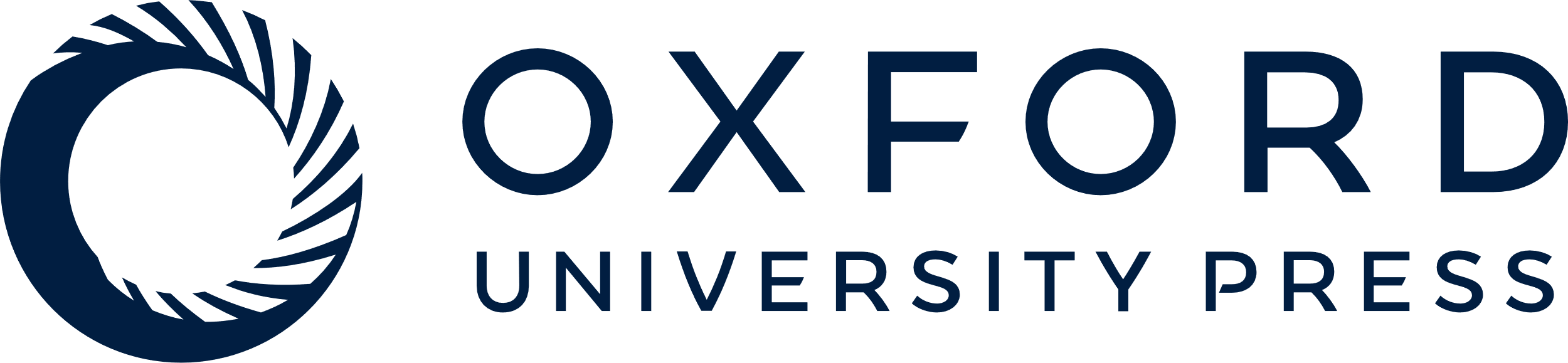 [Speaker Notes: Figure 5. Characterisation of Tbr2+ IPC derived SP neurons for ChAT expression and various markers at P7 and P21. (A–D) Tbr2 derived SP cells (tdTomato) were stained from ChAT at P21 (A,B) and at P7 (C,D). No ChAT+ tdTomato+ cells in the SP or white matter at P21 or P7 were found (n = 3 brains) despite ChAT+ cells being present in the globus pallidus (arrows in B). Similar to P21, no ChAT+ cells were seen at this age in SP/WM region either despite their presence in the ventrobasal areas of the forebrain (D). (E–G) Tbr2 derived SP cells were positive for Cplx3 and Nurr1 (arrows in F,G) but not for the interneuron marker parvalbumin (E). SP, subplate; Str, striatum, WM, white matter; Ctx, cortex; GP, globus pallidus. Scale bars 50 μm.


Unless provided in the caption above, the following copyright applies to the content of this slide: © The Author 2014. Published by Oxford University PressThis is an Open Access article distributed under the terms of the Creative Commons Attribution License (http://creativecommons.org/licenses/by/3.0/), which permits unrestricted reuse, distribution, and reproduction in any medium, provided the original work is properly cited.]